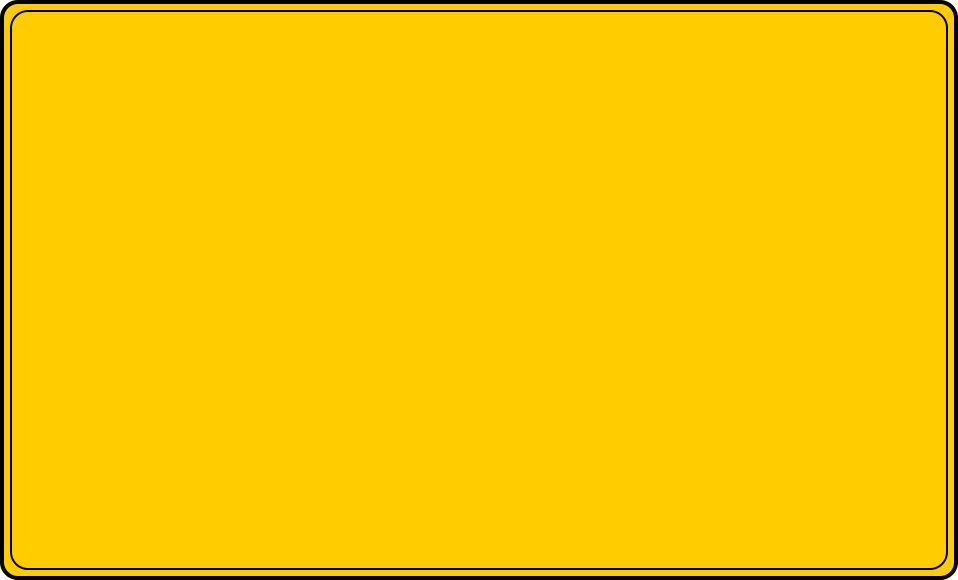 Team 1 Score
Team 2 Score
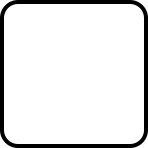 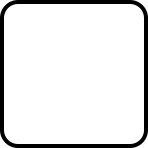 Jeopardy
Jeopardy
Jeopardy
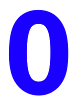 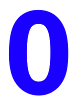 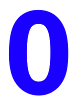 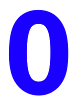 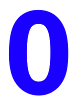 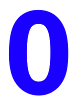 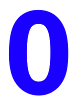 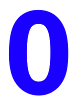 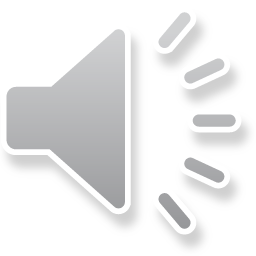 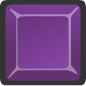 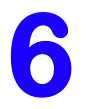 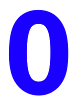 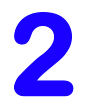 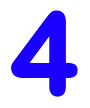 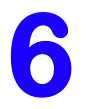 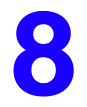 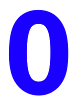 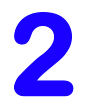 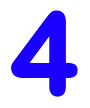 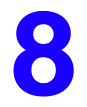 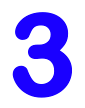 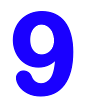 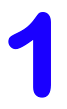 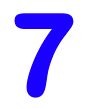 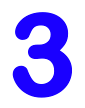 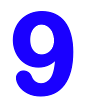 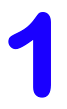 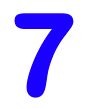 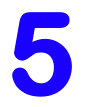 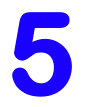 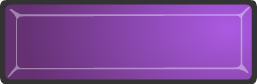 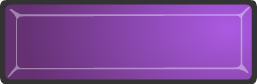 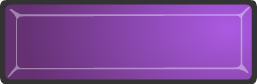 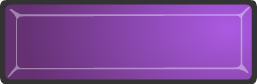 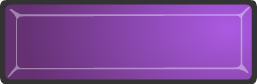 Economy
On the Map
Buffalo
Facts
N Americans
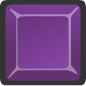 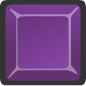 100
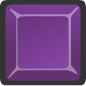 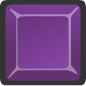 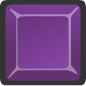 100
100
100
100
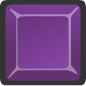 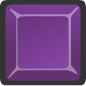 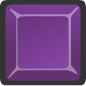 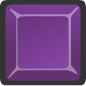 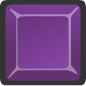 200
200
200
200
200
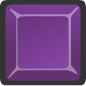 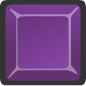 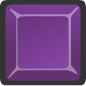 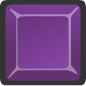 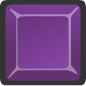 300
300
300
300
300
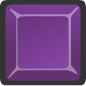 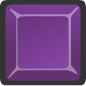 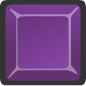 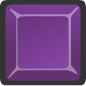 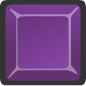 400
400
400
400
400
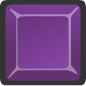 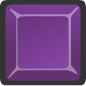 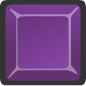 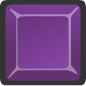 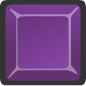 500
500
500
500
500
On the Map - 100
Physical: What is number 5?
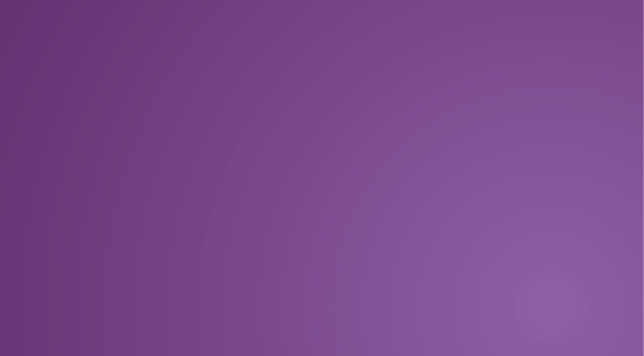 Missouri River
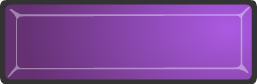 move to reveal
move to reveal
Jeopardy Board
On the Map - 200
Physical: What is number 9?
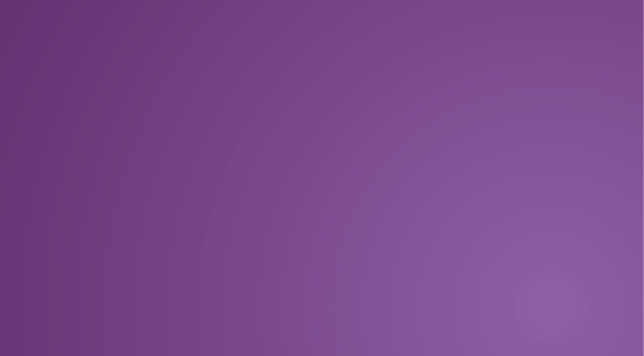 Black Hills
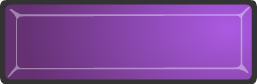 Jeopardy Board
move to reveal
move to reveal
On the Map - 300
Political: What is number 19?
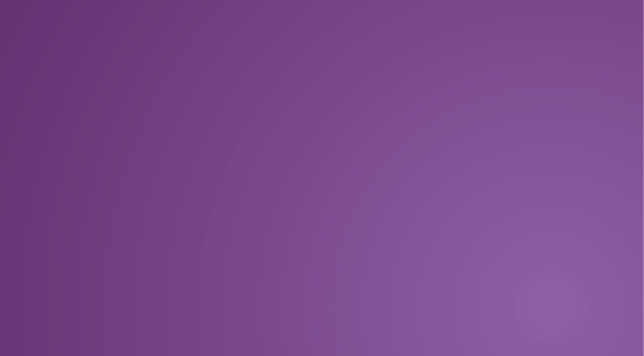 Flandreau Reservation
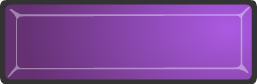 move to reveal
move to reveal
Jeopardy Board
On the Map - 400
Physical: What is number 6?
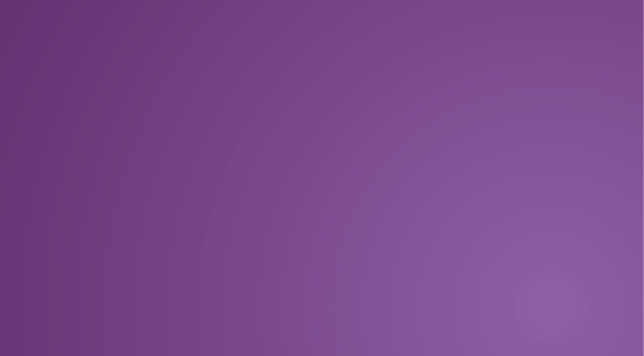 Huron
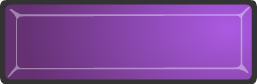 Jeopardy Board
move to reveal
move to reveal
On the Map - 500
Number 3 is Aberdeen, what county is it in?
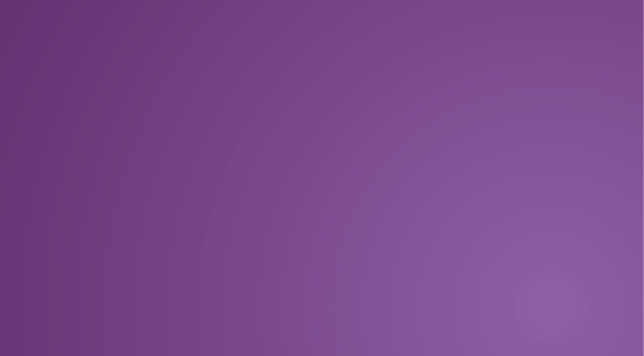 Brown
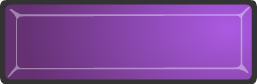 move to reveal
move to reveal
Jeopardy Board
Buffalo - 100
These were used to hunt buffalo.
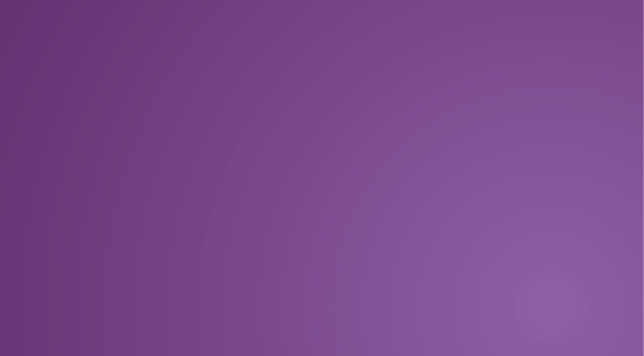 bows/arrows, spears, guns
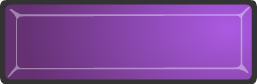 Jeopardy Board
move to reveal
move to reveal
Buffalo - 200
What were buffalo hides used for?
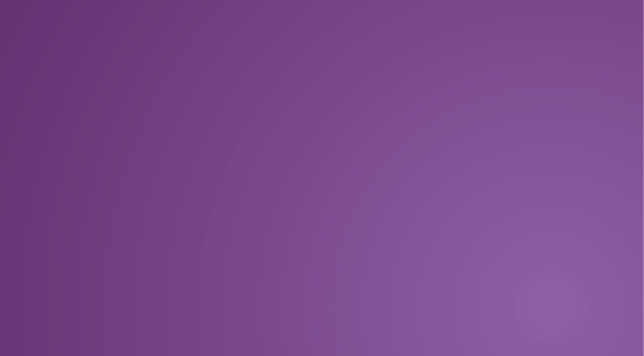 tipis, clothing, etc.
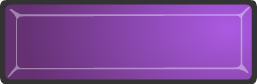 move to reveal
move to reveal
Jeopardy Board
Buffalo - 300
Name a method used by Native Americans to hunt buffalo.
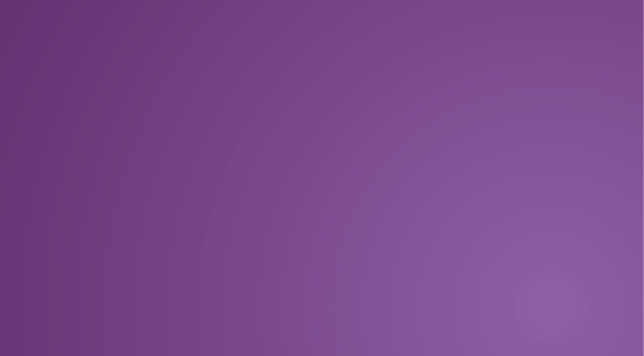 Stampede, corrals, disguises
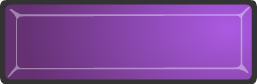 move to reveal
move to reveal
Jeopardy Board
Buffalo - 400
This led to the downfall of the buffalo.
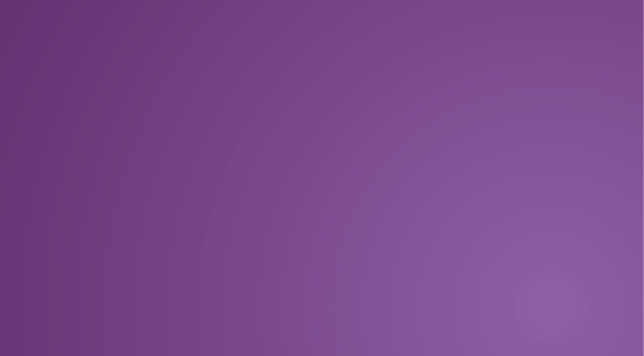 Fur Trade
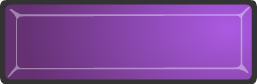 move to reveal
move to reveal
Jeopardy Board
Buffalo - 500
In 1889, how many buffalo were there?
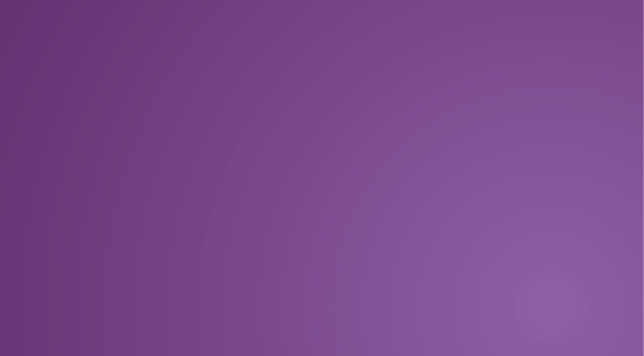 550
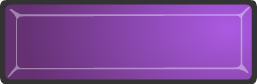 Jeopardy Board
move to reveal
move to reveal
Native Americans - 100
The main Native American group for South Dakota.
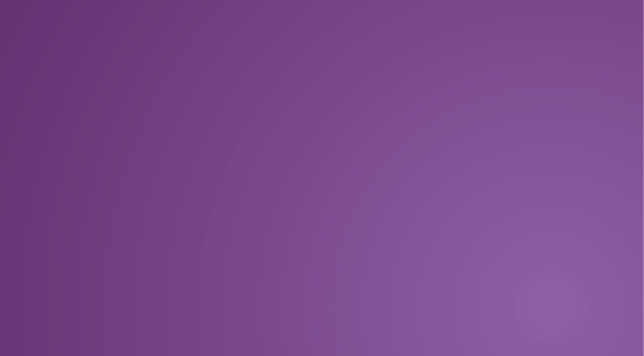 Sioux
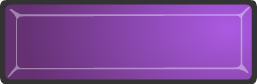 Jeopardy Board
move to reveal
move to reveal
Native Americans - 200
Land set aside for Native Americans.
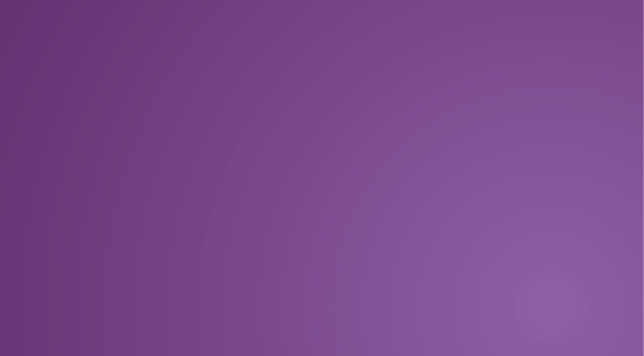 Reservation
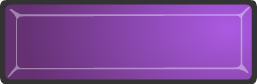 move to reveal
move to reveal
Jeopardy Board
Native Americans - 300
Organization known as the Seven Council Fires.
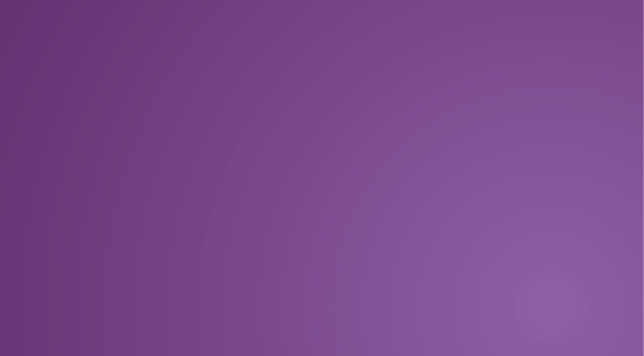 Oceti Sakowin
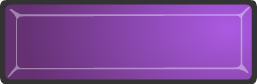 move to reveal
move to reveal
Jeopardy Board
Native Americans - 400
Made buffalo into this long-lasting food source.
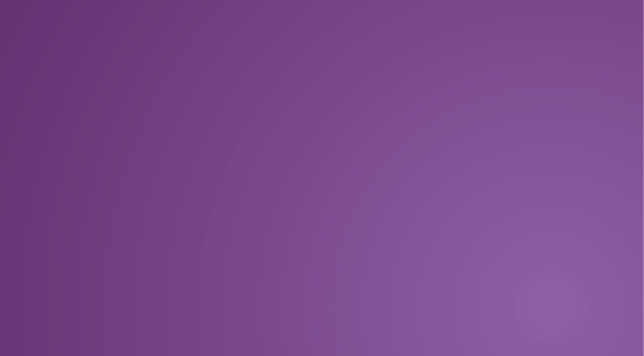 Jerky, Pemmican
move to reveal
move to reveal
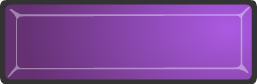 Jeopardy Board
Native Americans - 500
Treaty that gave Native Americans all land West of the Missouri.
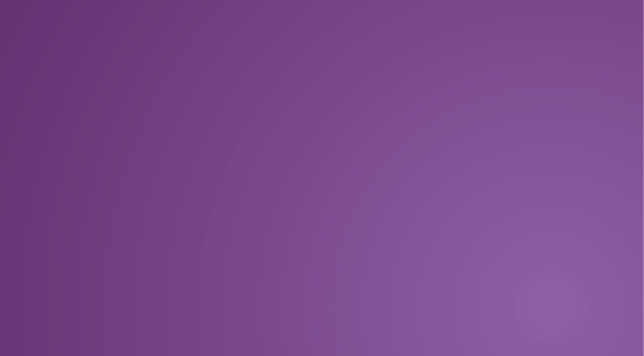 Fort Laramie
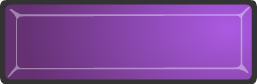 Jeopardy Board
move to reveal
move to reveal
Economy- 100
Name a top agricultural product in SD.
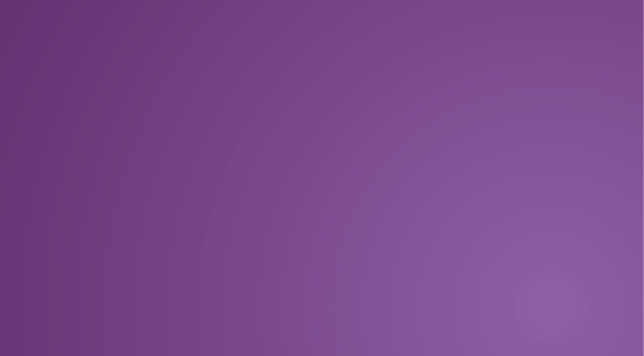 Corn, cattle, soybeans, wheat, hogs
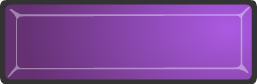 move to reveal
Jeopardy Board
move to reveal
Economy - 200
Tourism generates about ___________ in revenue each year.
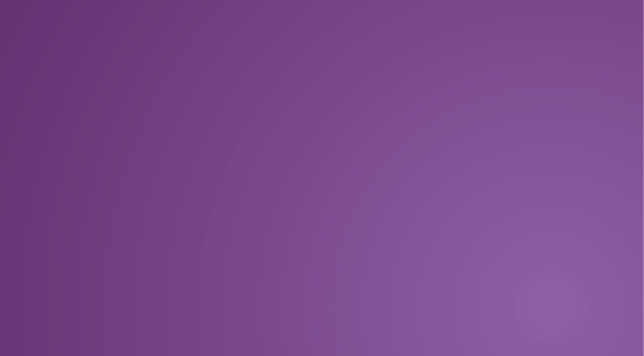 $2 Billion
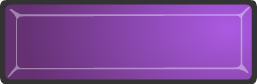 Jeopardy Board
move to reveal
move to reveal
Economy - 300
Mount Rushmore took ___________years to carve.
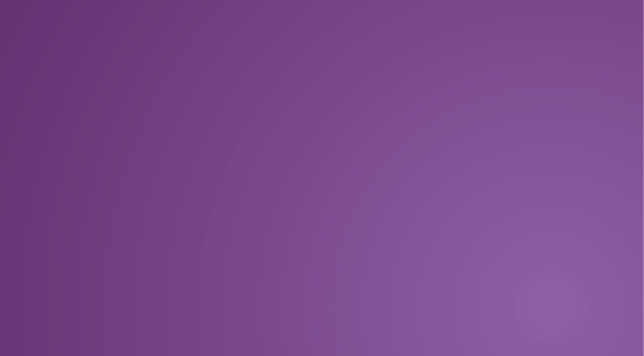 14
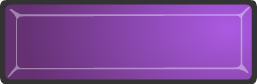 Jeopardy Board
move to reveal
move to reveal
Economy - 400
SD's number 1 industry.
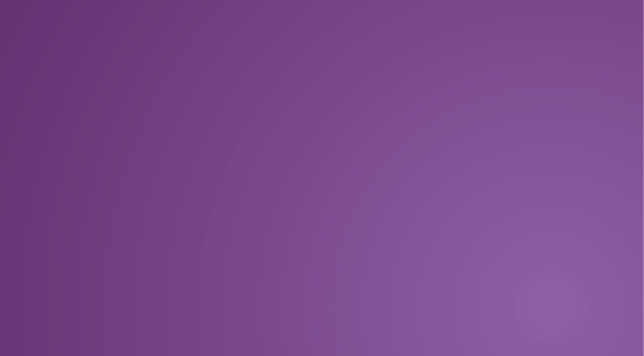 agriculture
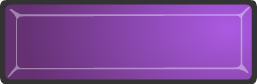 move to reveal
move to reveal
Jeopardy Board
Economy - 500
The Corn Palace is located in which city?
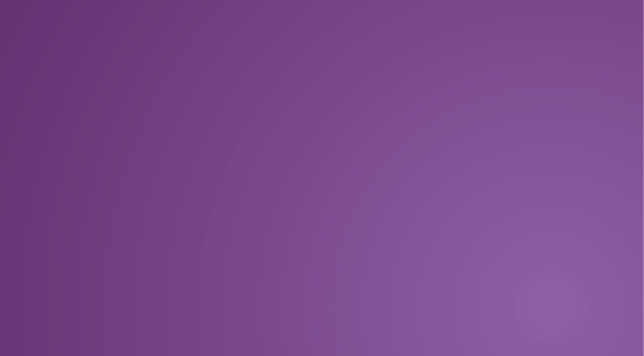 Mitchell
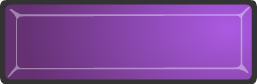 Jeopardy Board
move to reveal
move to reveal
Facts - 100
The capital of South Dakota.
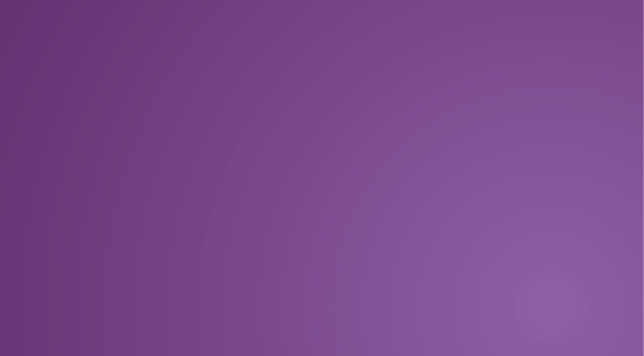 Pierre
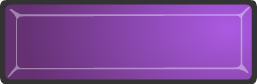 Jeopardy Board
move to reveal
move to reveal
Facts  - 200
The largest city in South Dakota
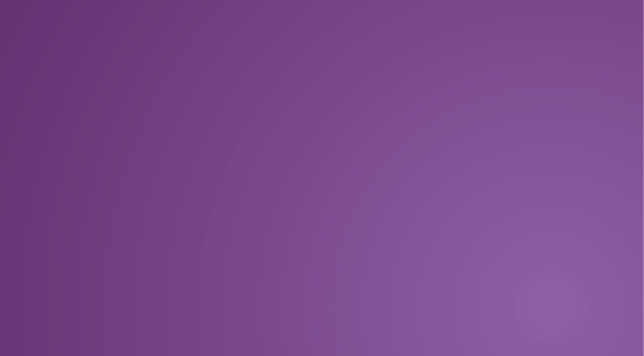 Sioux Falls
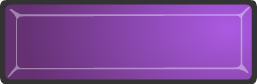 move to reveal
move to reveal
Jeopardy Board
Facts  - 300
The state animal of South Dakota.
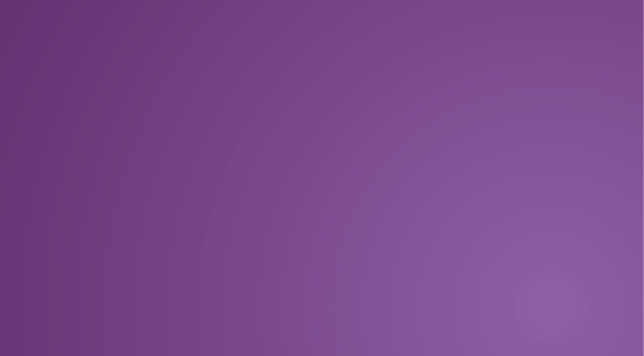 Coyote
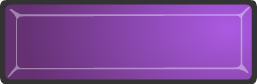 move to reveal
move to reveal
Jeopardy Board
Facts  - 400
South Dakota became the 40th state in which year?
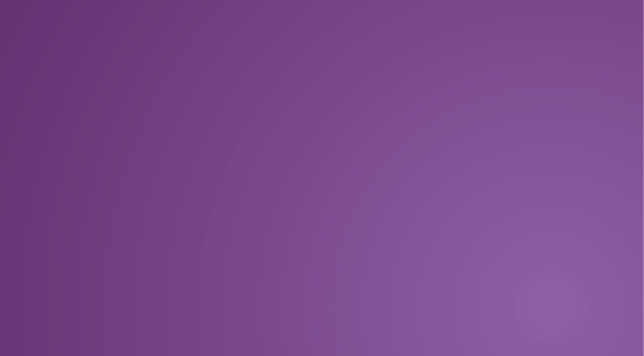 1889
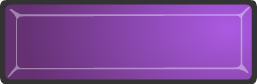 Jeopardy Board
move to reveal
move to reveal
Facts  - 500
Construction began on Mount Rushmore in which year?
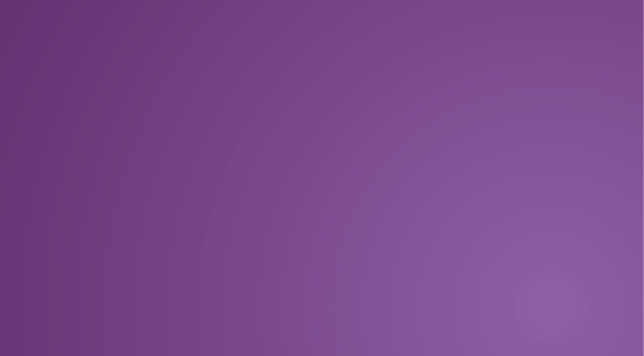 1927
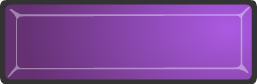 move to reveal
move to reveal
Jeopardy Board
Final Jeopardy
Fill in the blank.
Without using your notes....
Name 7 Reservations
Name 5 cities AND their counties.